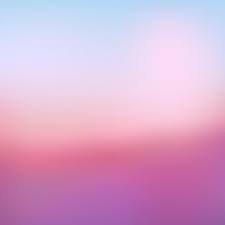 Vítá Vás			Buona Strada, s.r.o.
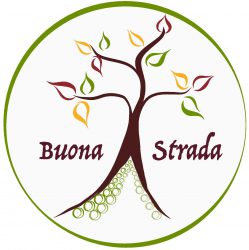 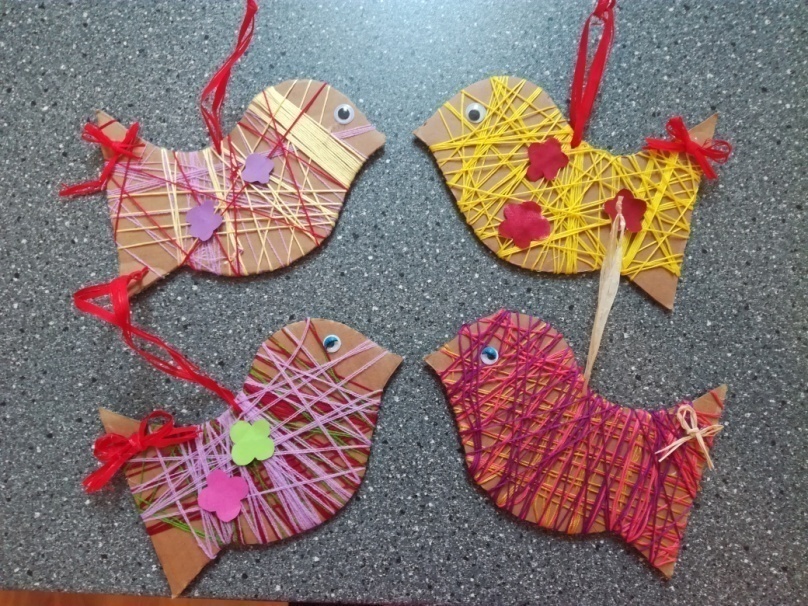 Villa Toscana
Denní stacionář pro seniory a zdravotně postižené
Venušina 544/6, Liberec – Staré město
Služby podle zákona o sociálních službách
nácviky
muzikoterapie
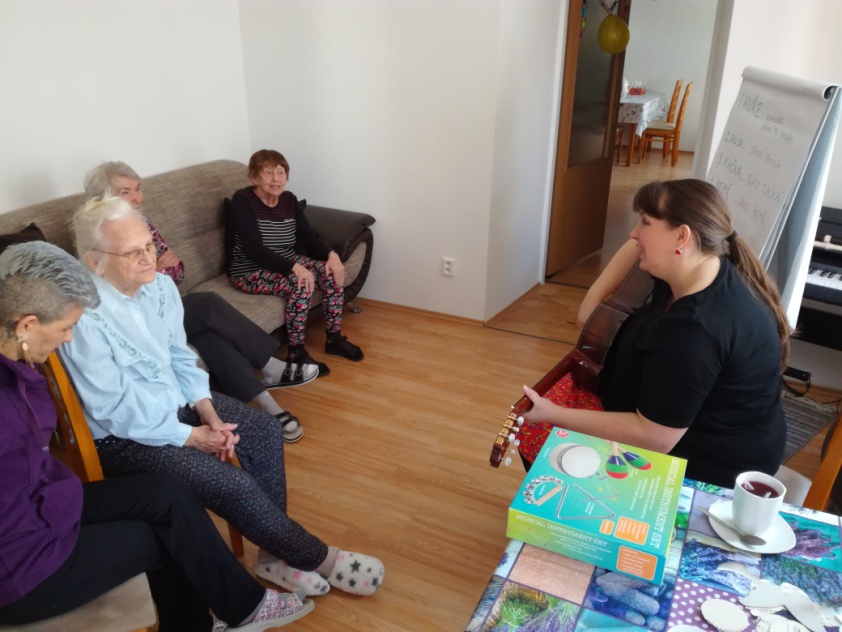 ruční práce
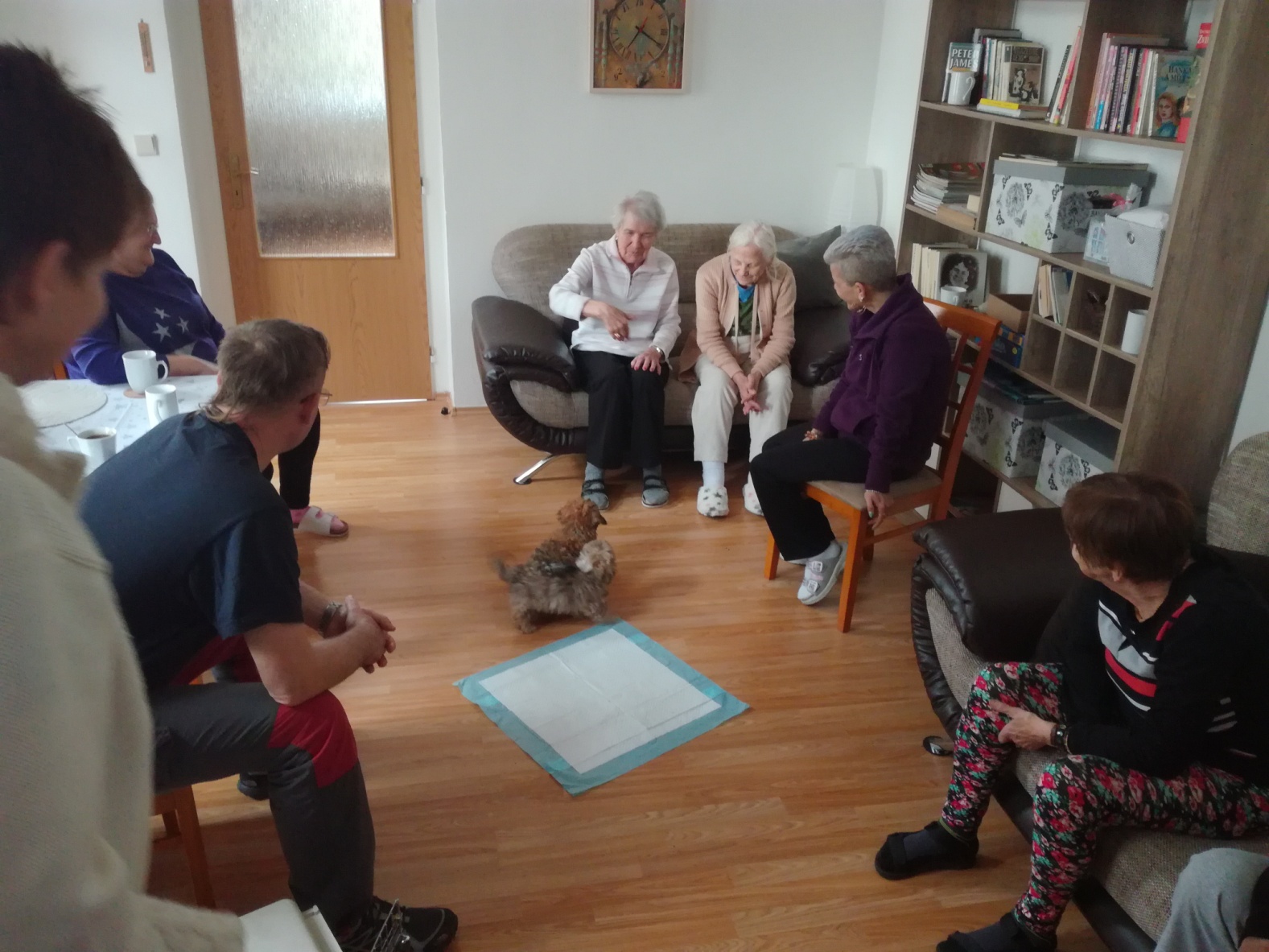 poradenství
Poskytujeme službu Denní stacionář:
a) pomoc při zvládání běžných úkonů péče o vlastní osobu
b) pomoc při osobní hygieně nebo poskytnutí podmínek pro osobní hygienu
c) poskytnutí stravy
d) výchovné, vzdělávací a aktivizační činnosti
e) zprostředkování kontaktu se společenským prostředím
f) sociálně terapeutické činnosti	
g) pomoc při uplatňování práv, oprávněných zájmů a při obstarávání osobních záležitostí
trénink paměti
canisterapie
oslavy
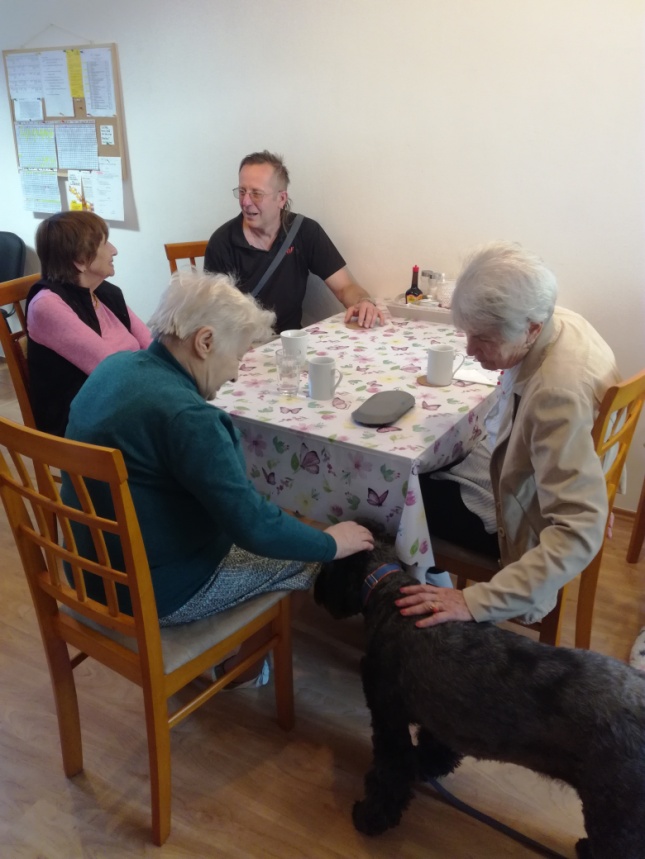 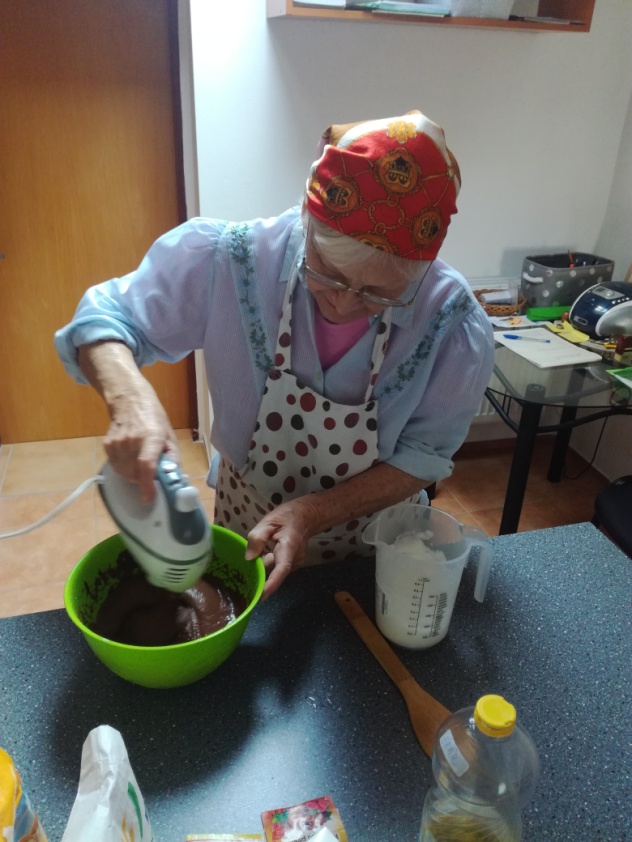 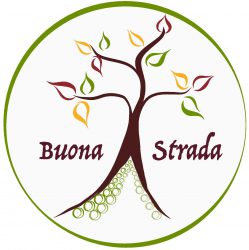 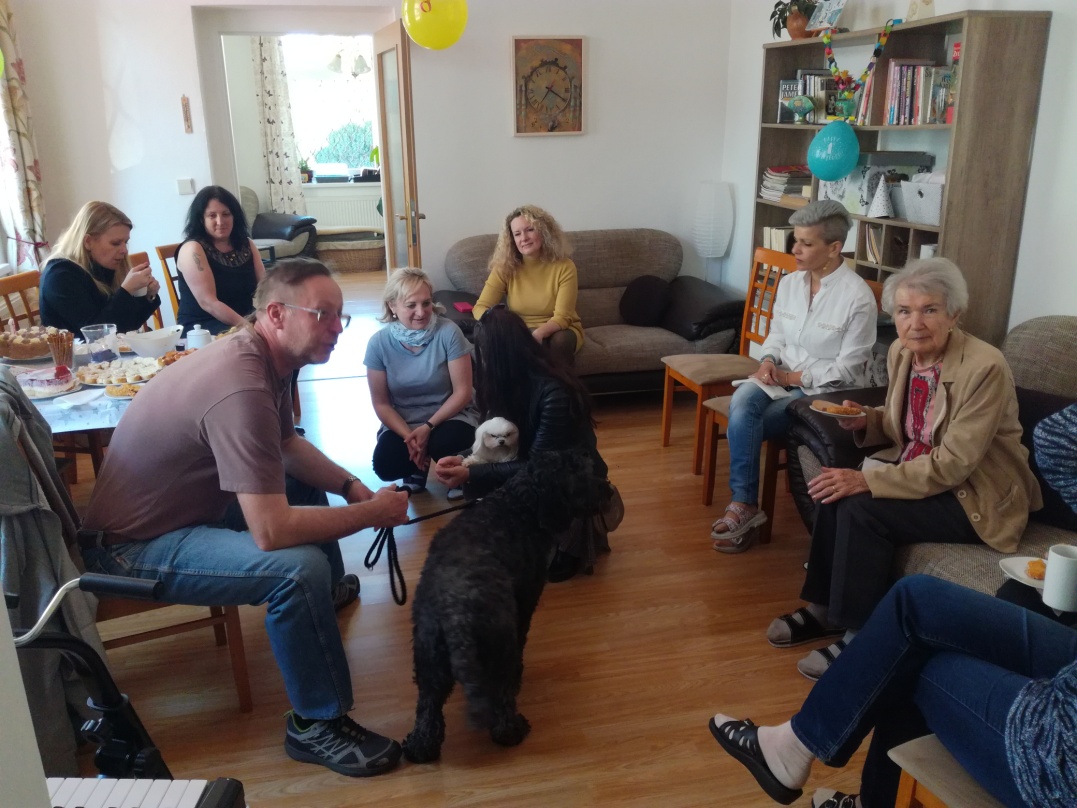 Stolujeme,připravujeme společně
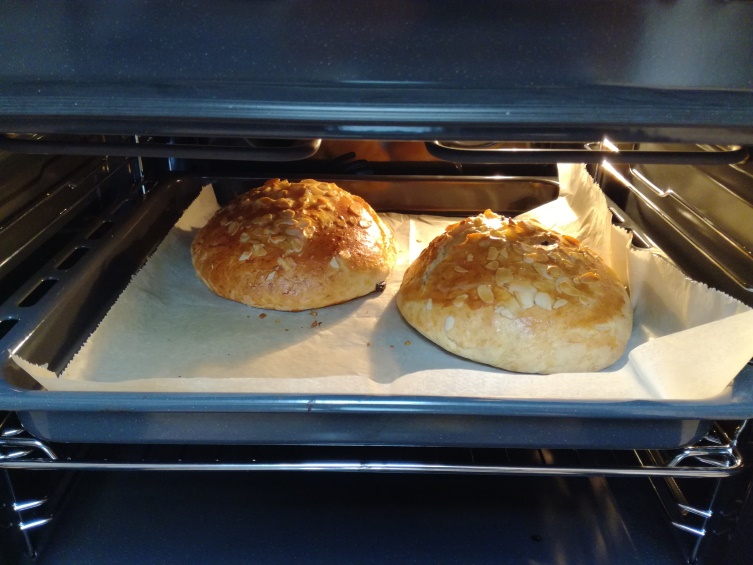 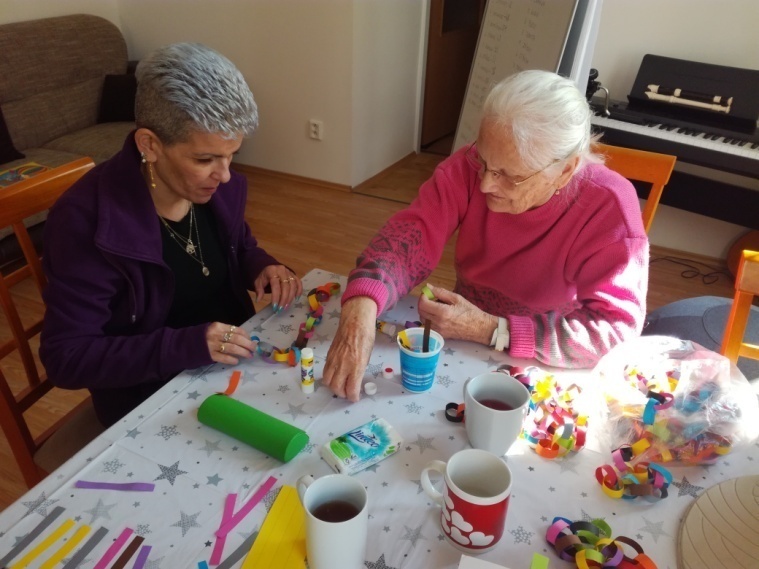 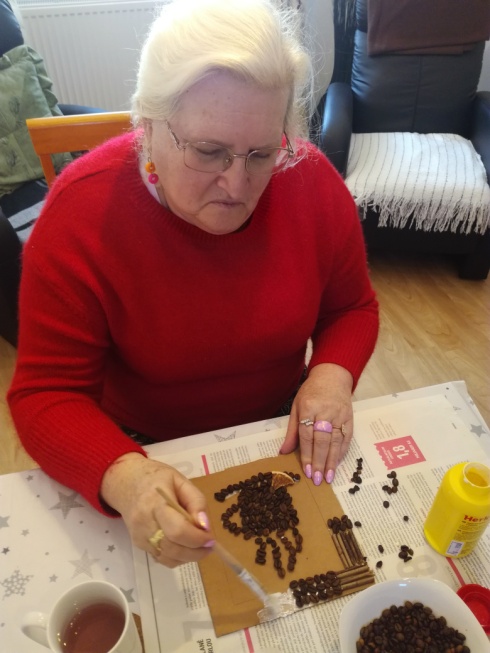 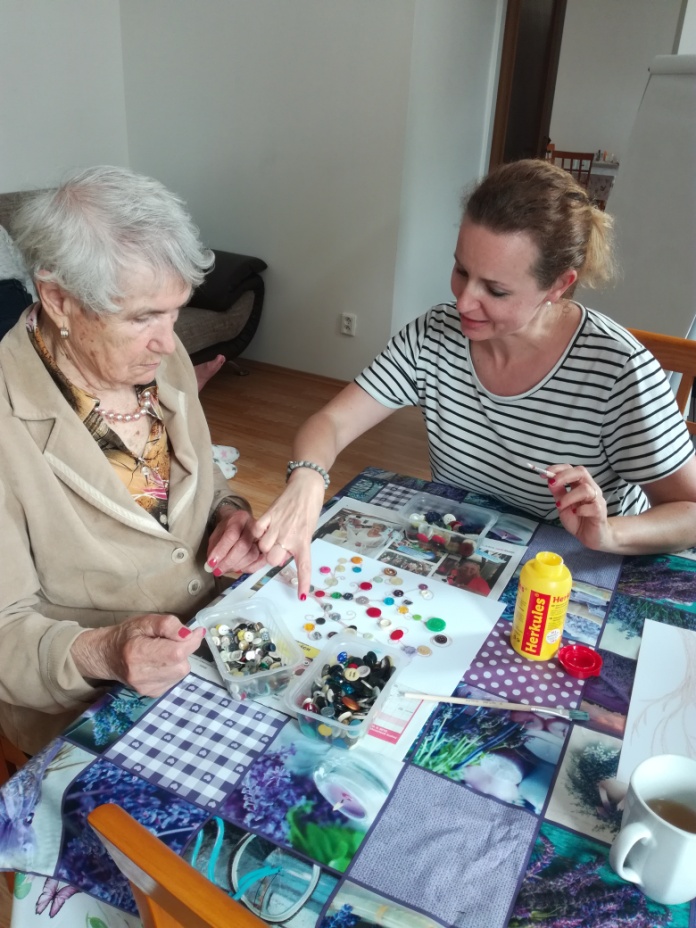 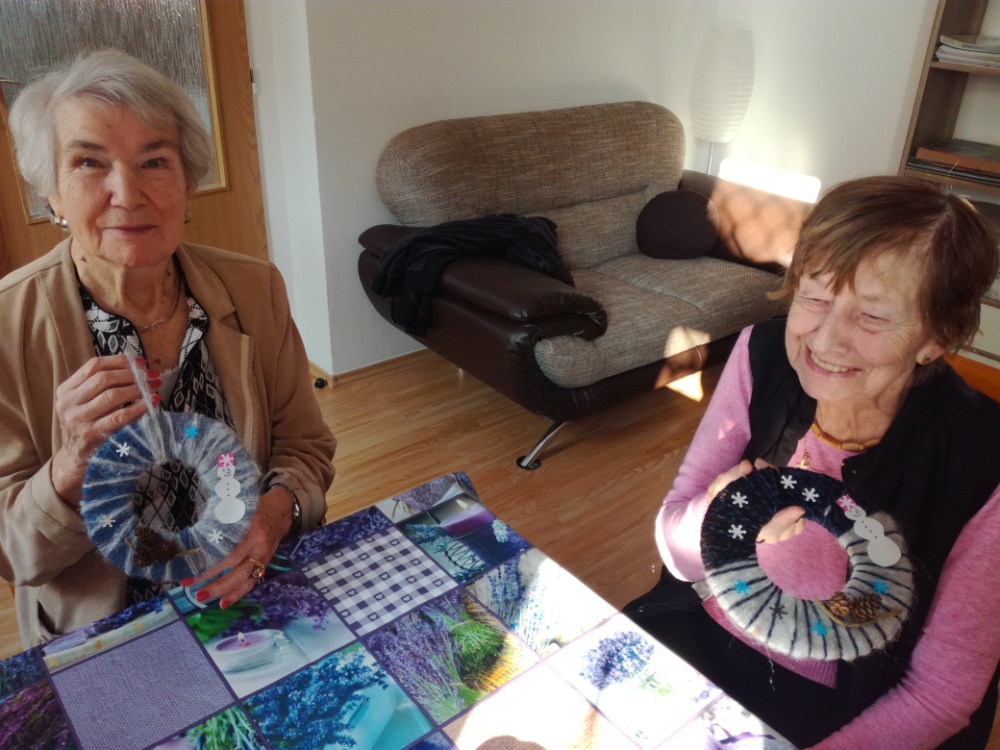 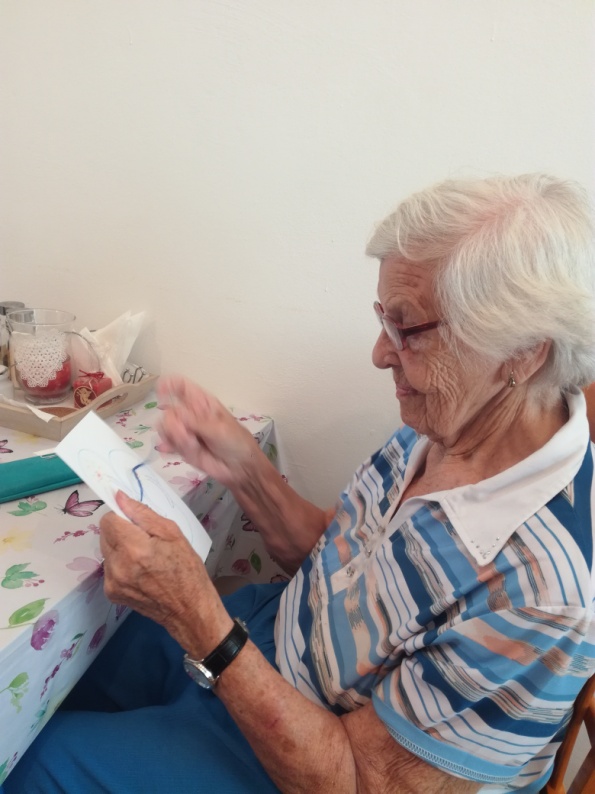 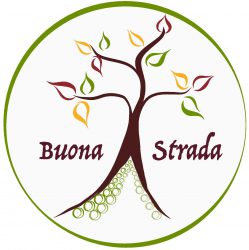 Ruční a výtvarné práce
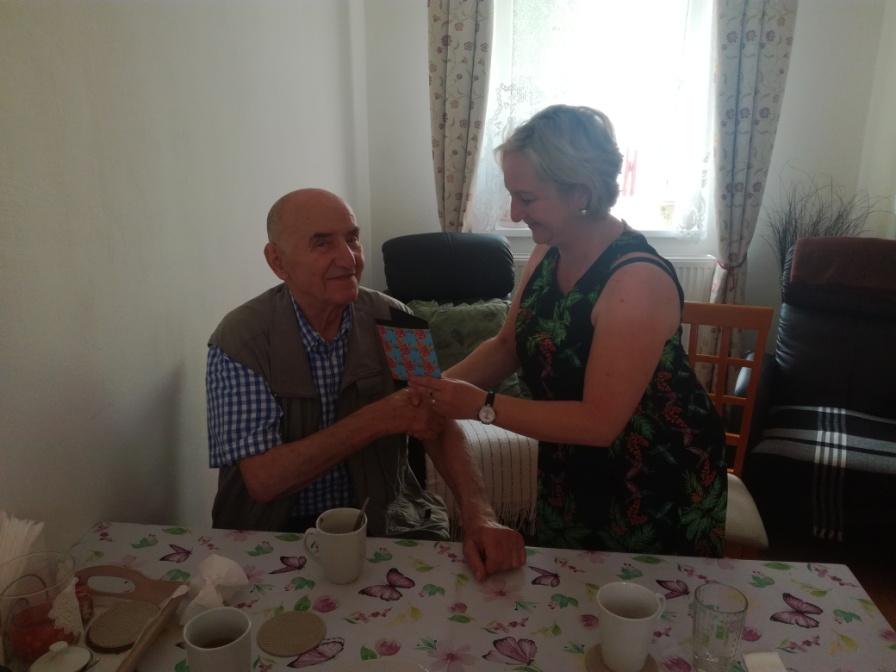 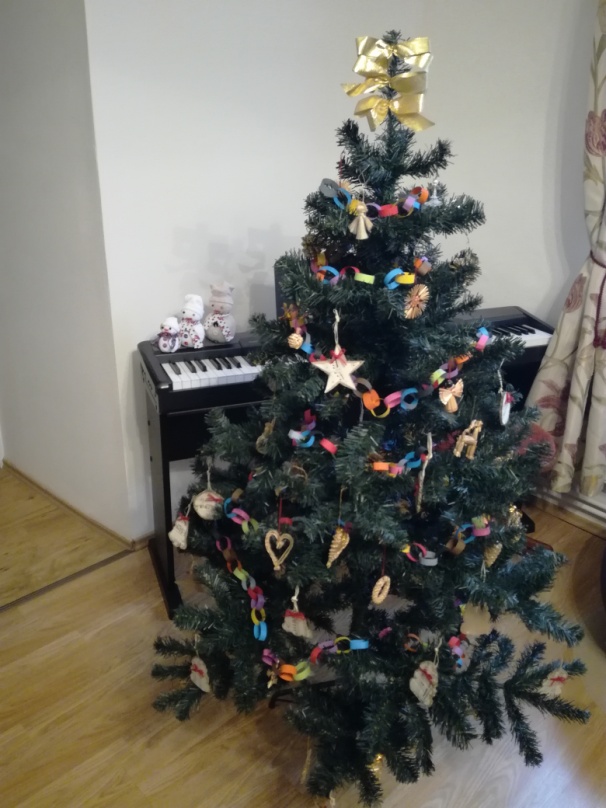 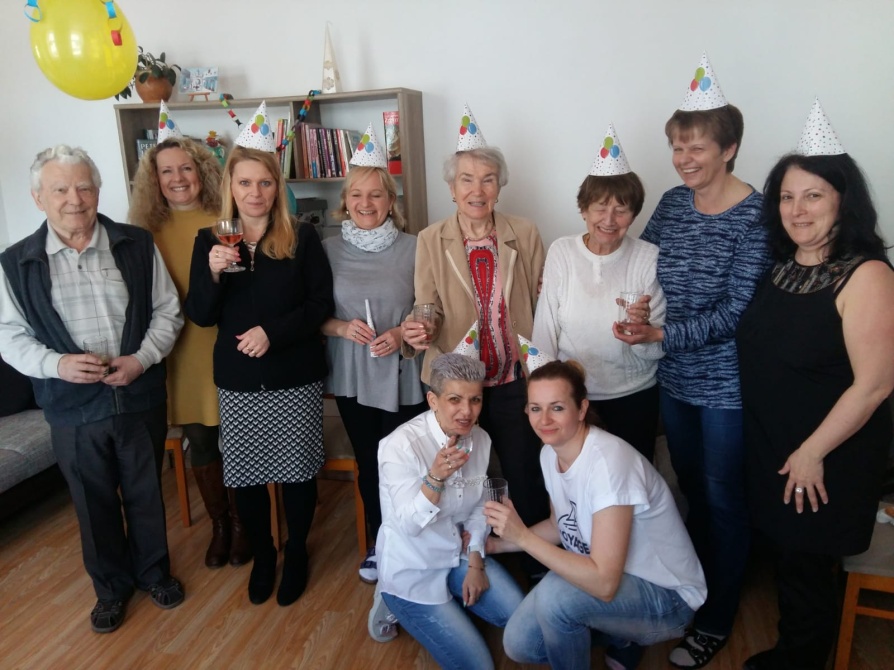 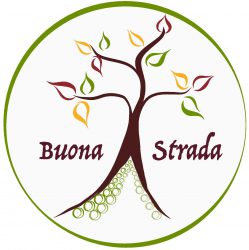 Výjimečné okamžiky sdílíme s ostatními
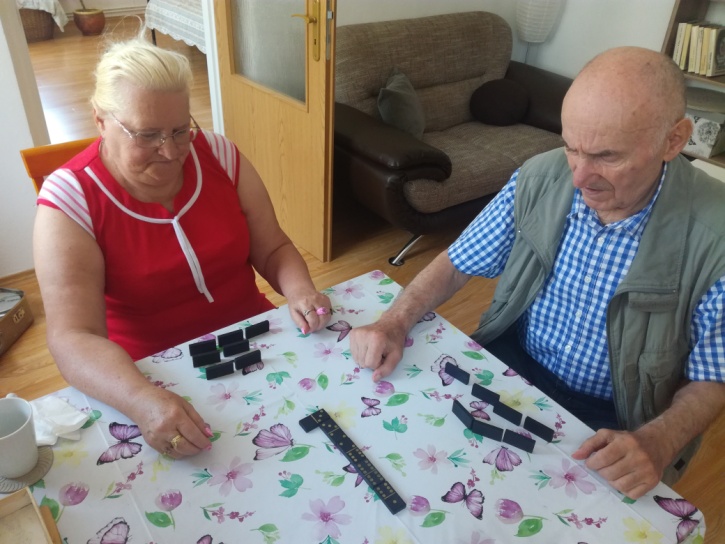 Reminiscenční terapieTrénink paměti, pohybová cvičení
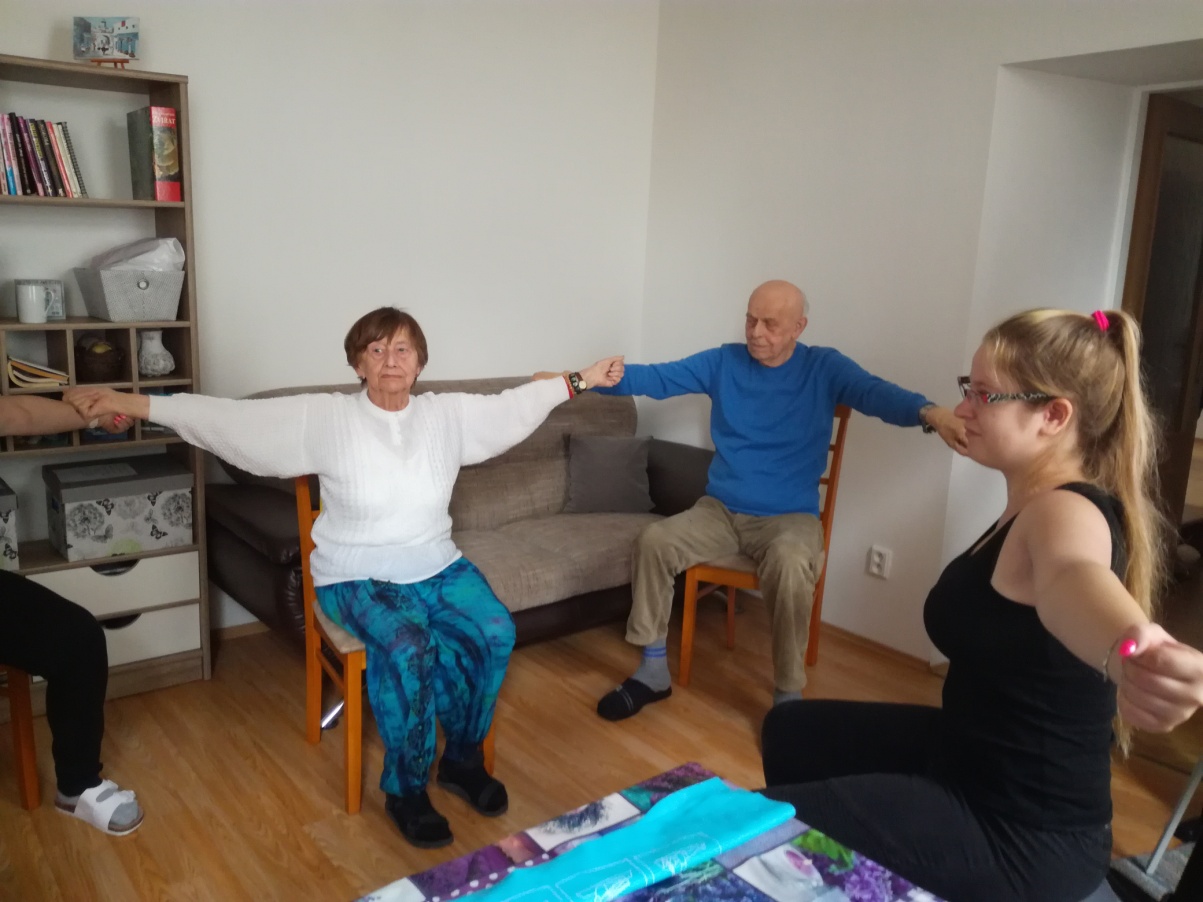 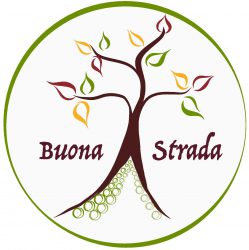 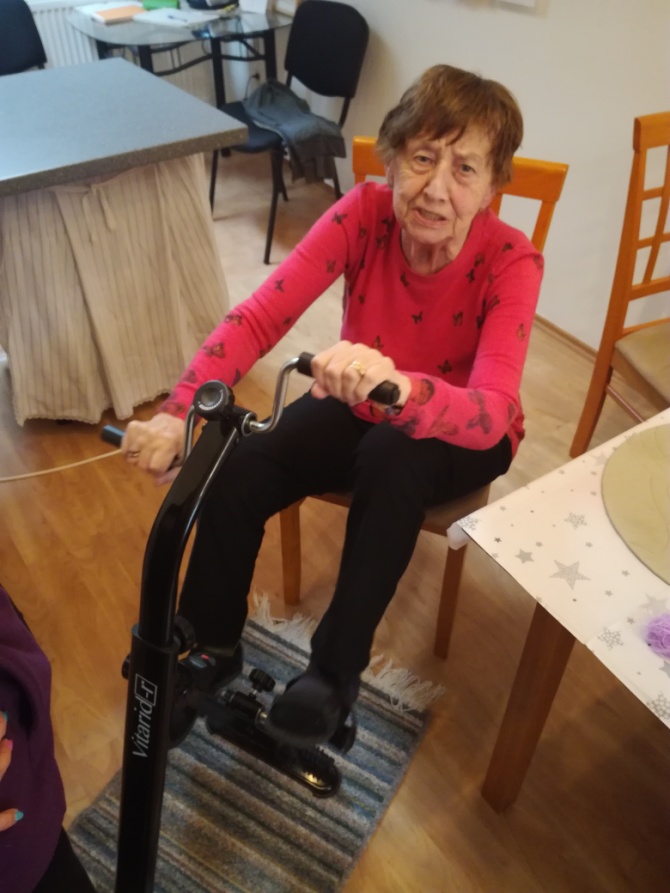 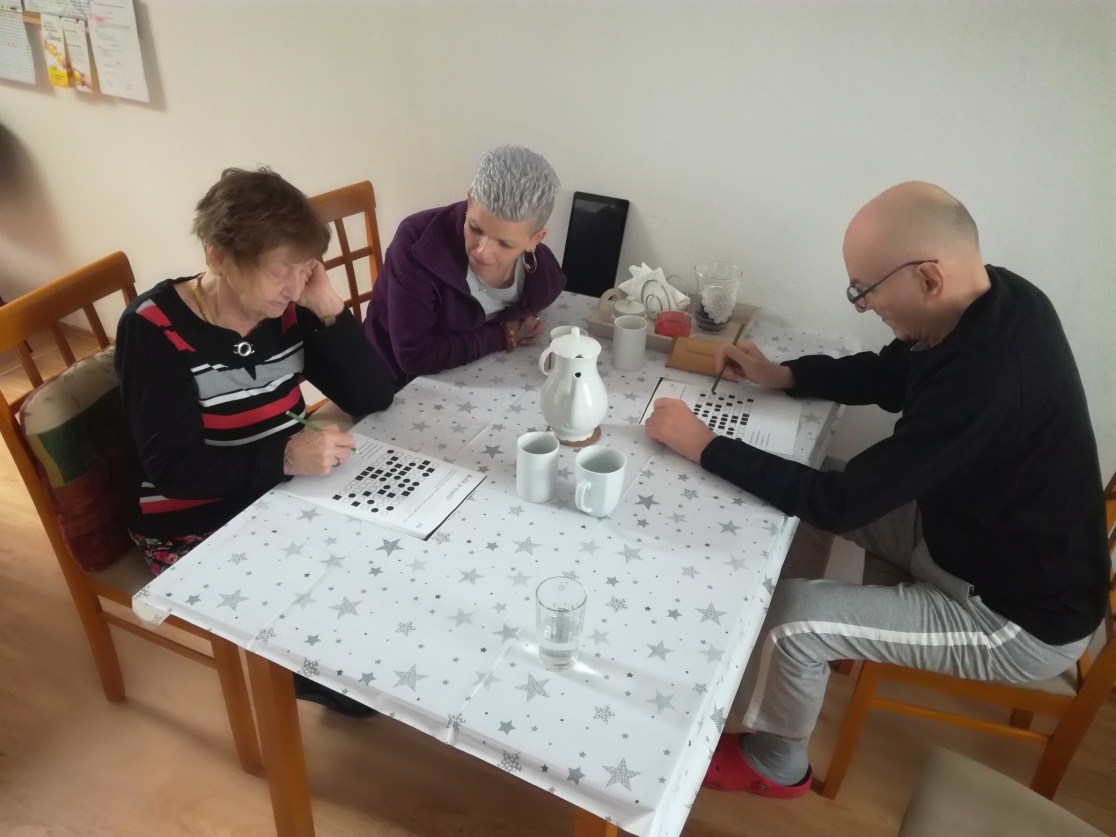 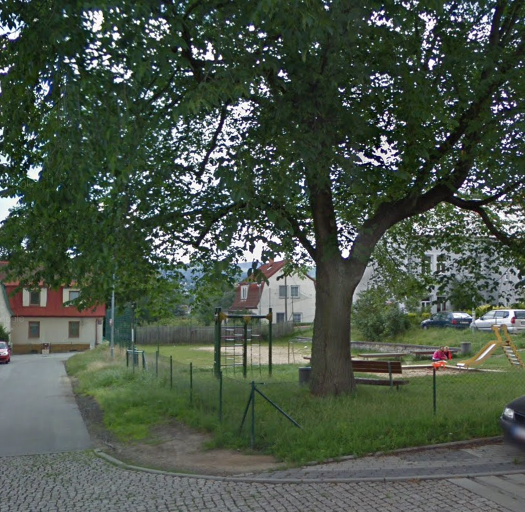 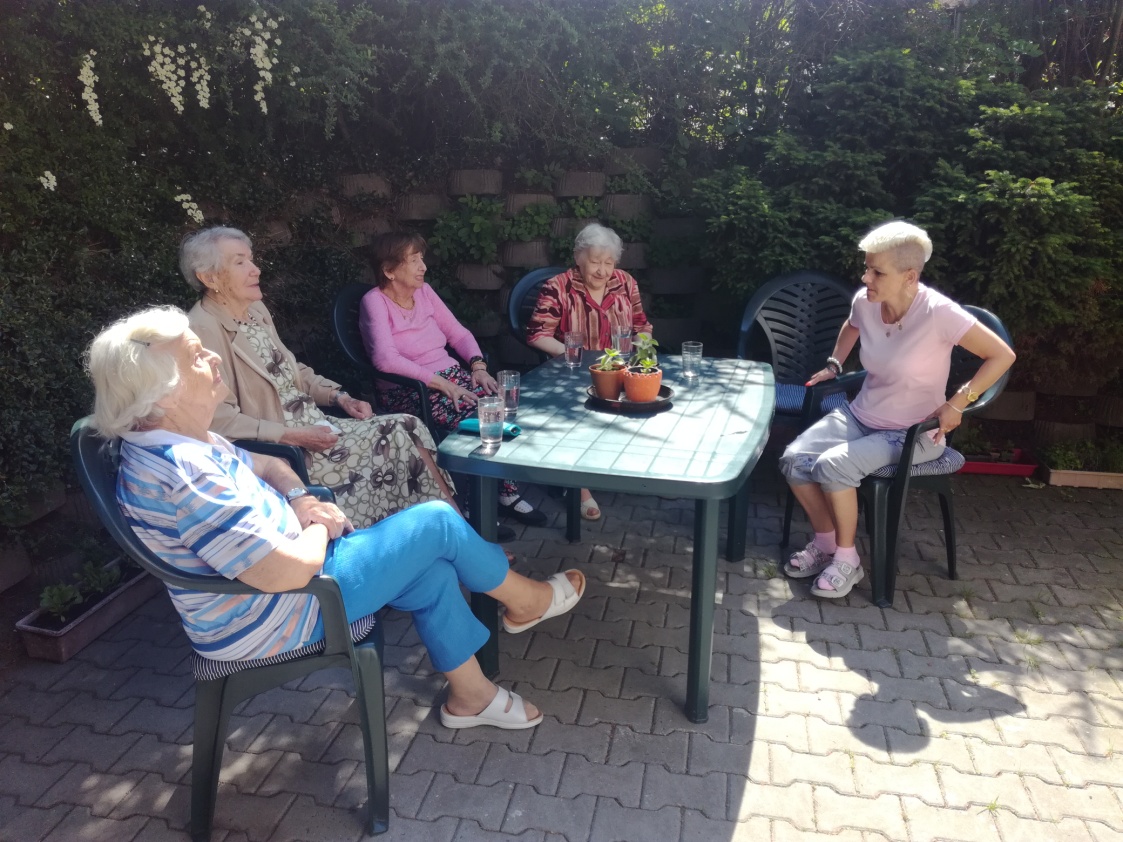 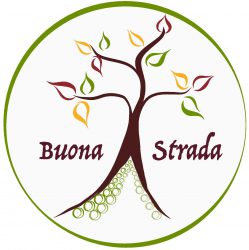 Relaxace v okolí domuprocházky
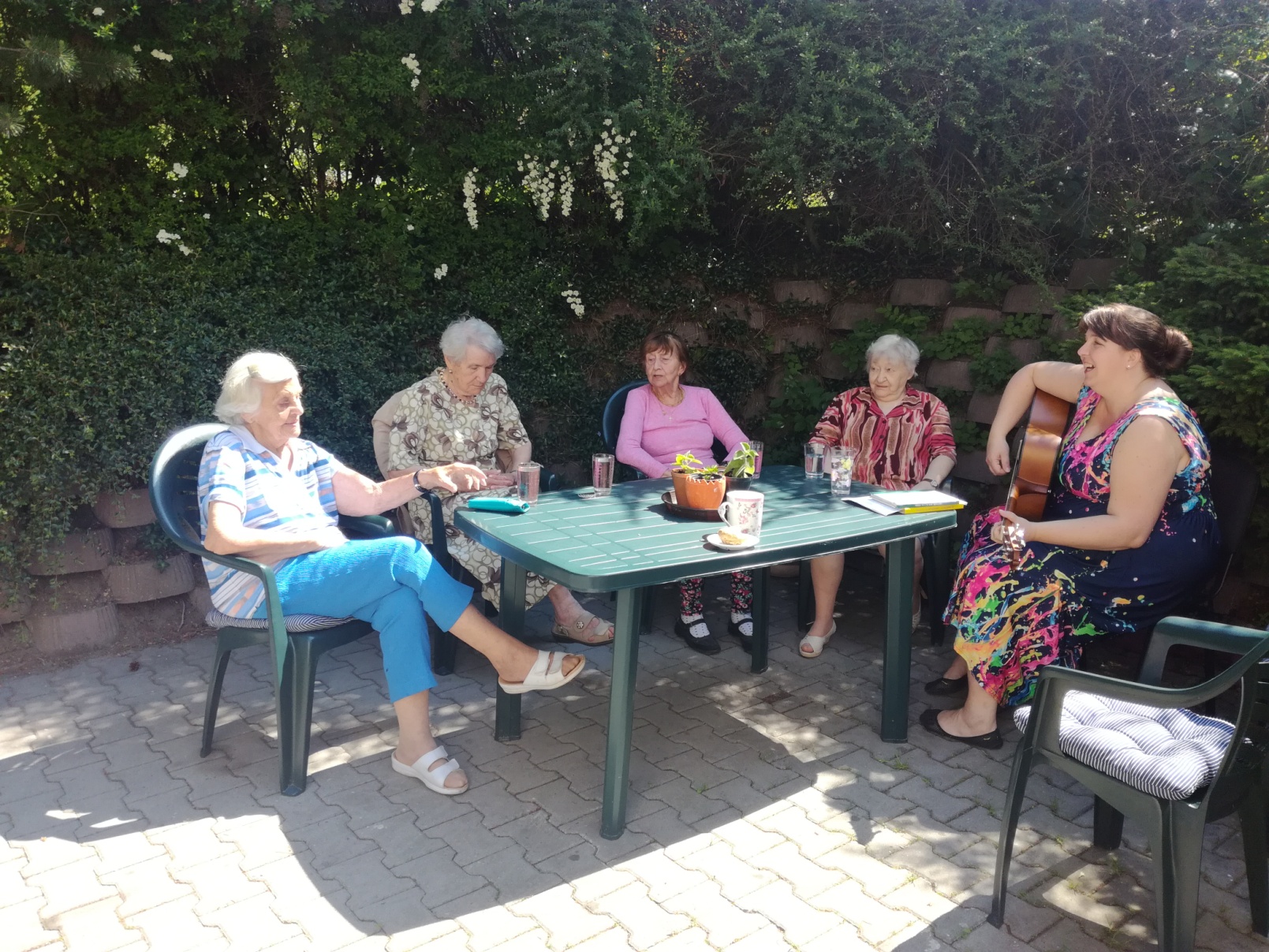 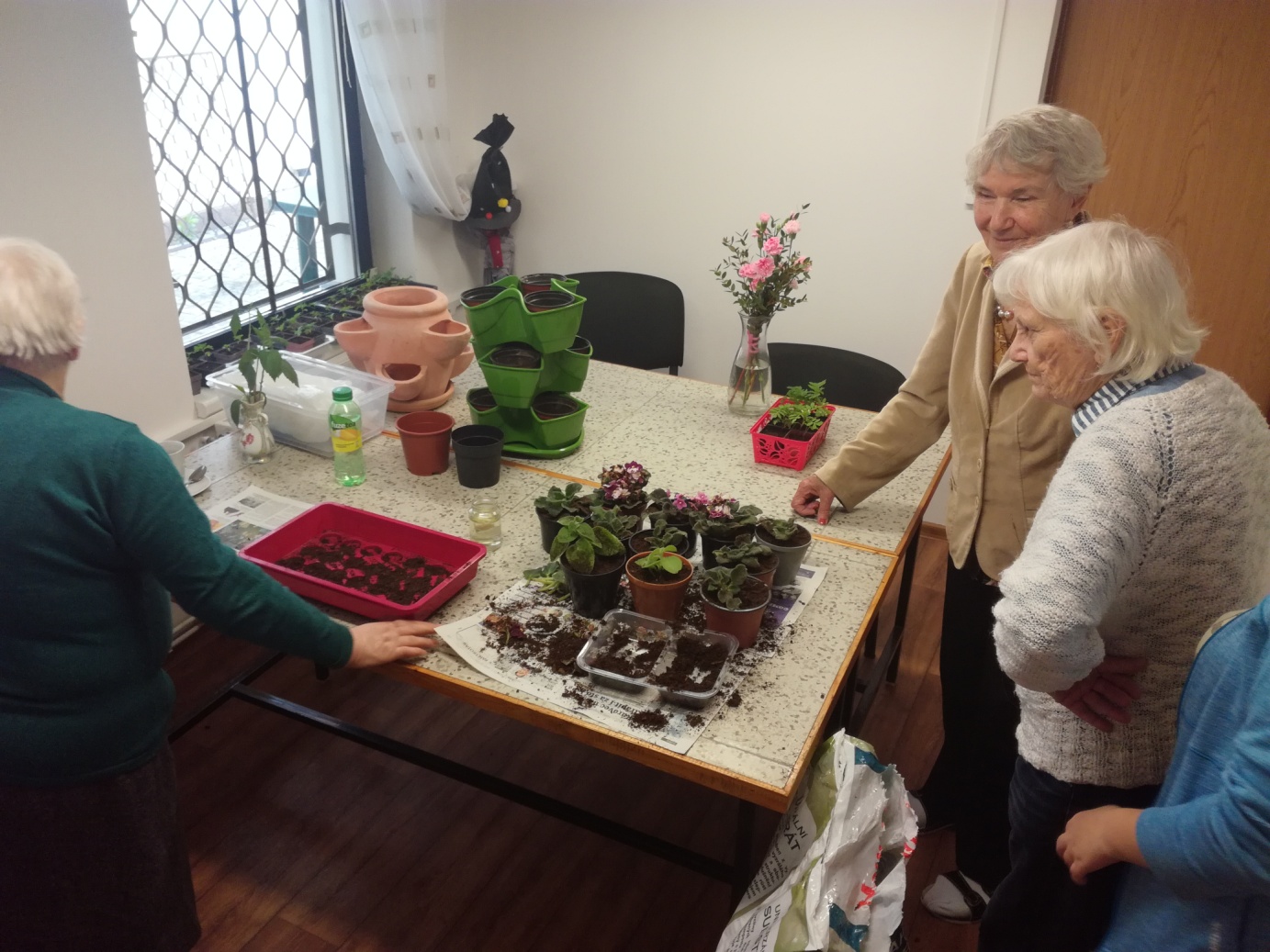 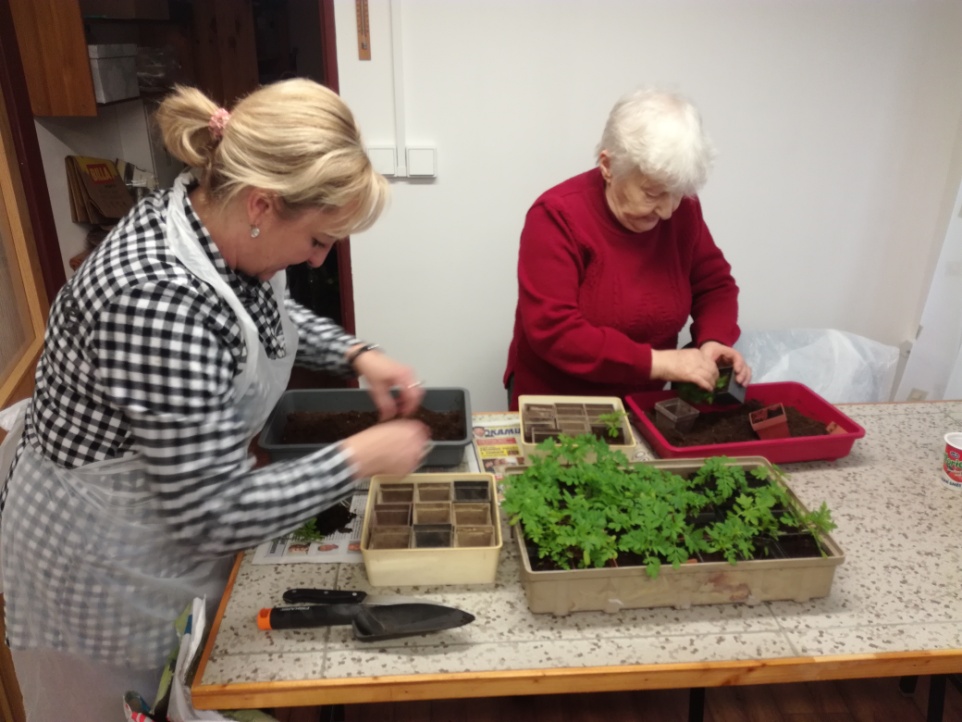 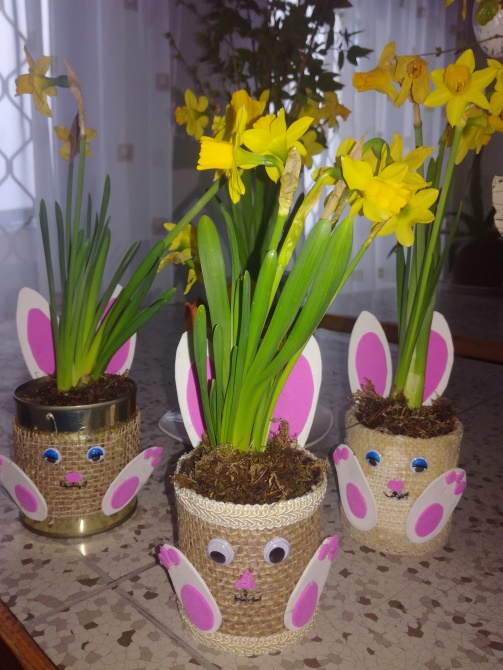 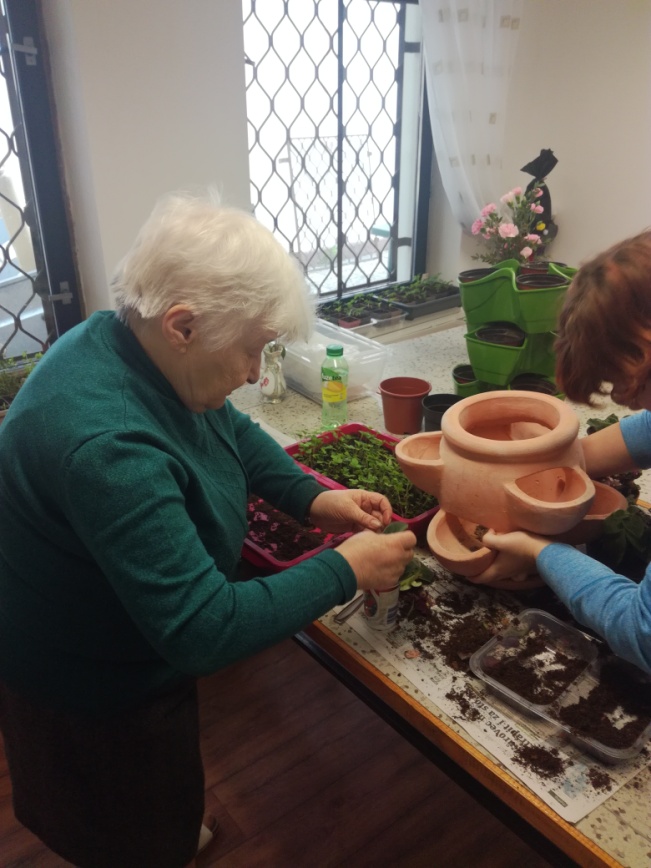 Zahradní terapie
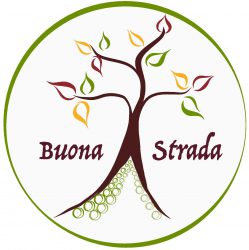 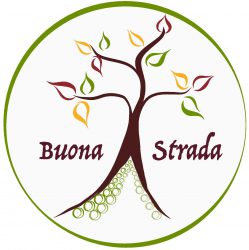 Veřejný závazek společnosti Buona Strada s.r.o. 

Poskytovat péči, citlivým a přátelským způsobem, pomáhat klientům žít důstojný a spokojený život, být jim oporou při začleňování do běžného života.

Dosáhnout maximální možné samostatnosti uživatelů v péči o sebe a obhájení sama sebe.


Organizace zaměstnává osoby se zdravotním omezením, hlásí se tak k principům sociálního podniku.
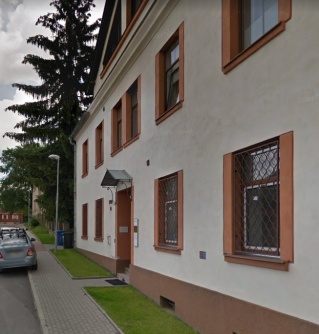 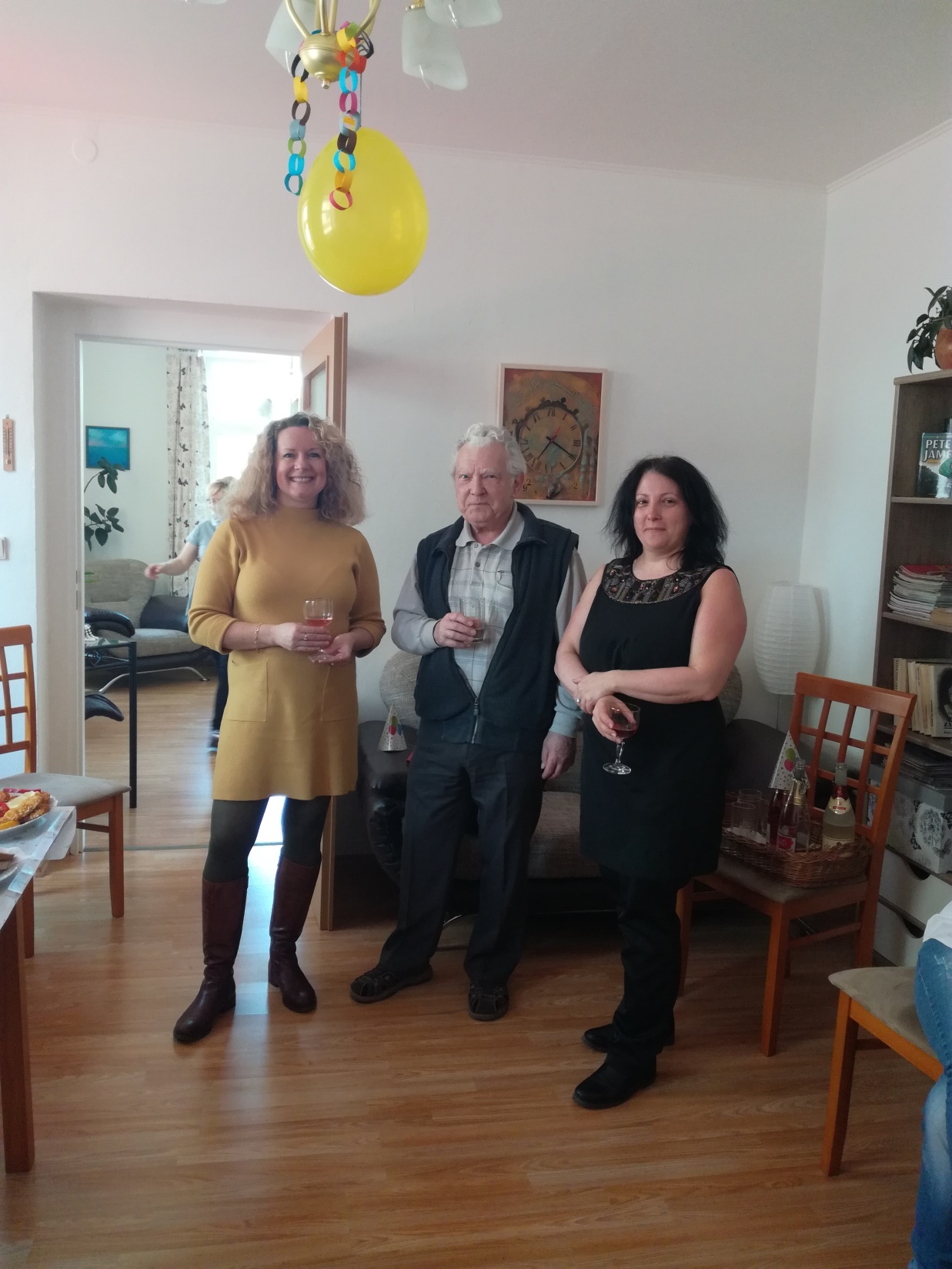 Ředitelka: Bc. Hana Hasoňová
608 306 154 	hana.hasonova@buonastrada.cz
IČO: 04570243	Identifikátor služby: 7885329 	

Zájemci volejte vedoucí přímé péče: Romana Zelenková  - 773 841 813
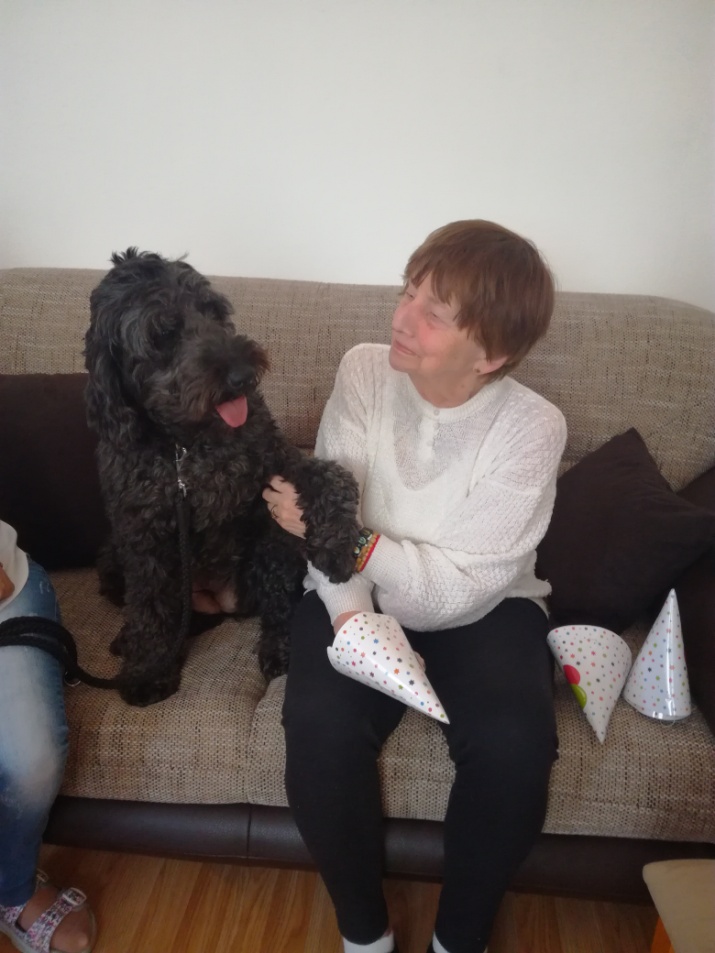 Použití obrazového materiálu zdroj: Google obrázky, fotografie archiv organizace Buona Strada, s.r.o., 2019
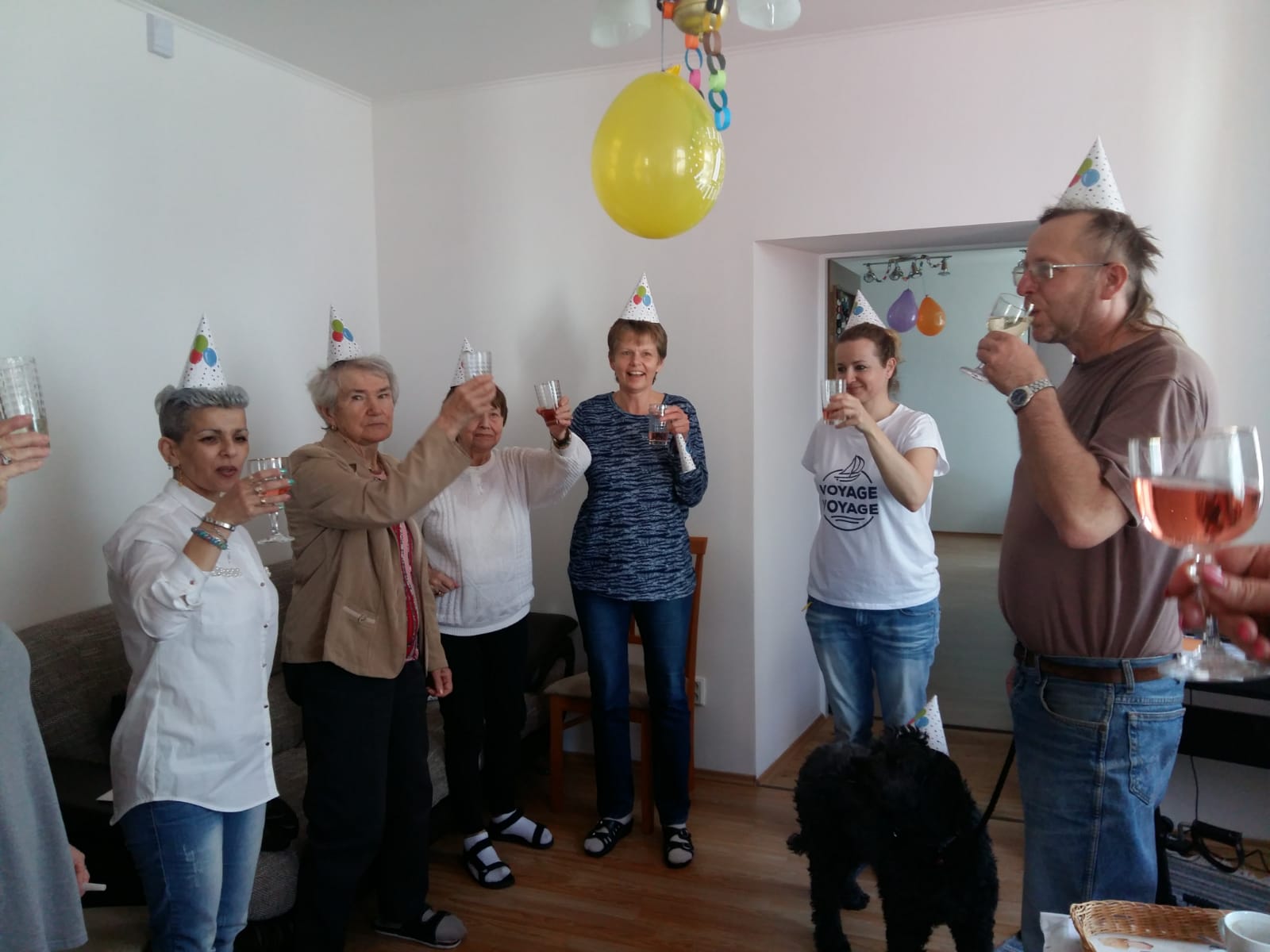 Děkujeme za pozornost!